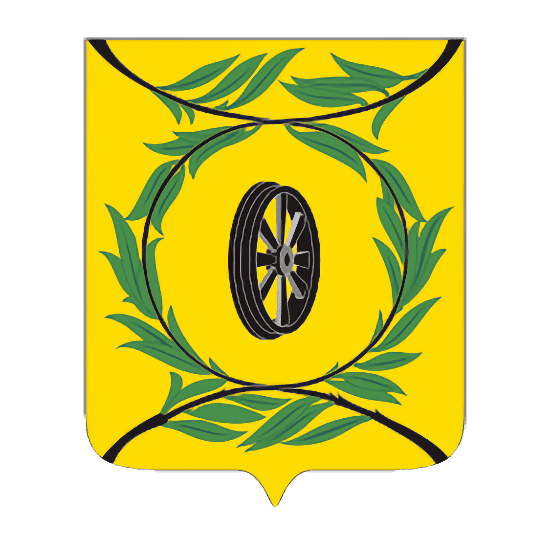 О результатах деятельности Главы Карталинского муниципального района за 2024 Отчетльного района за 2024 год»
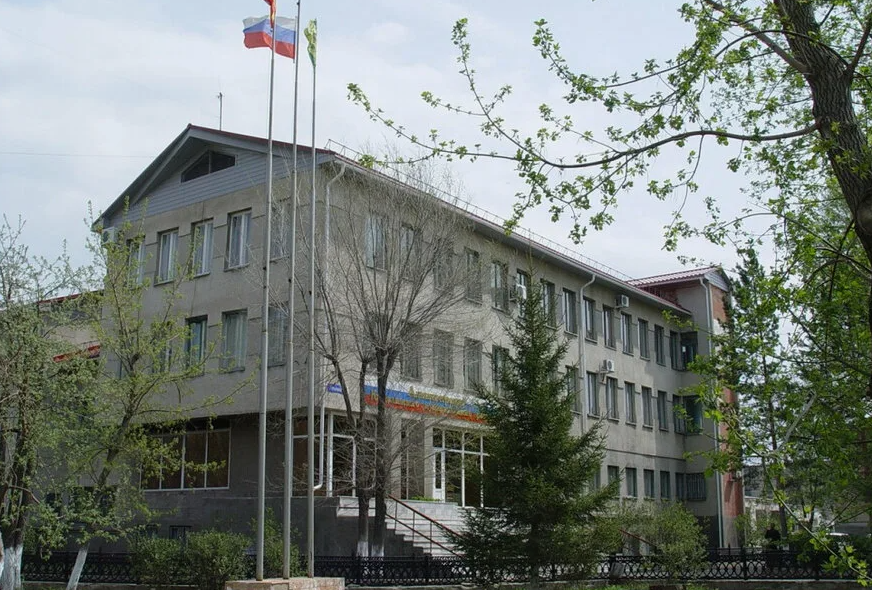 Рабочая группа
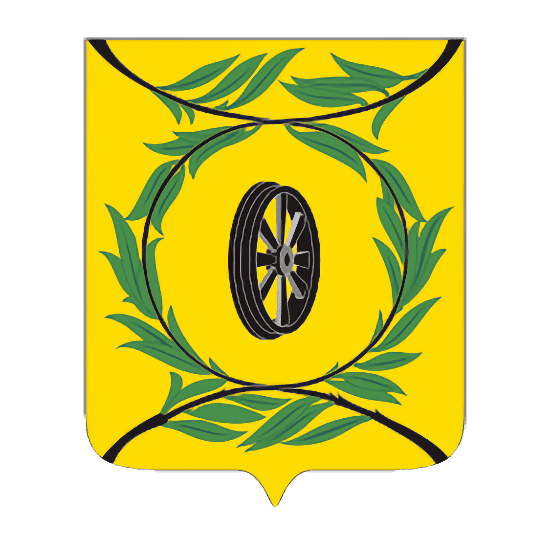 Консолидированный бюджет
Проведено 75 заседаний
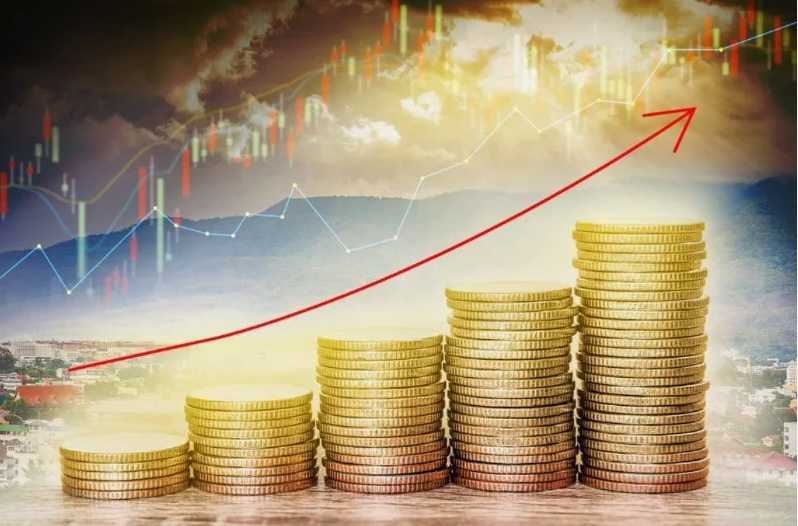 В результате  поступило доходов                2,6 млн.рублей
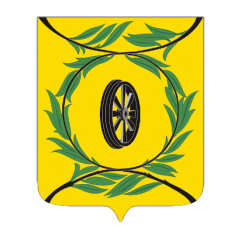 Социально-экономическое положение
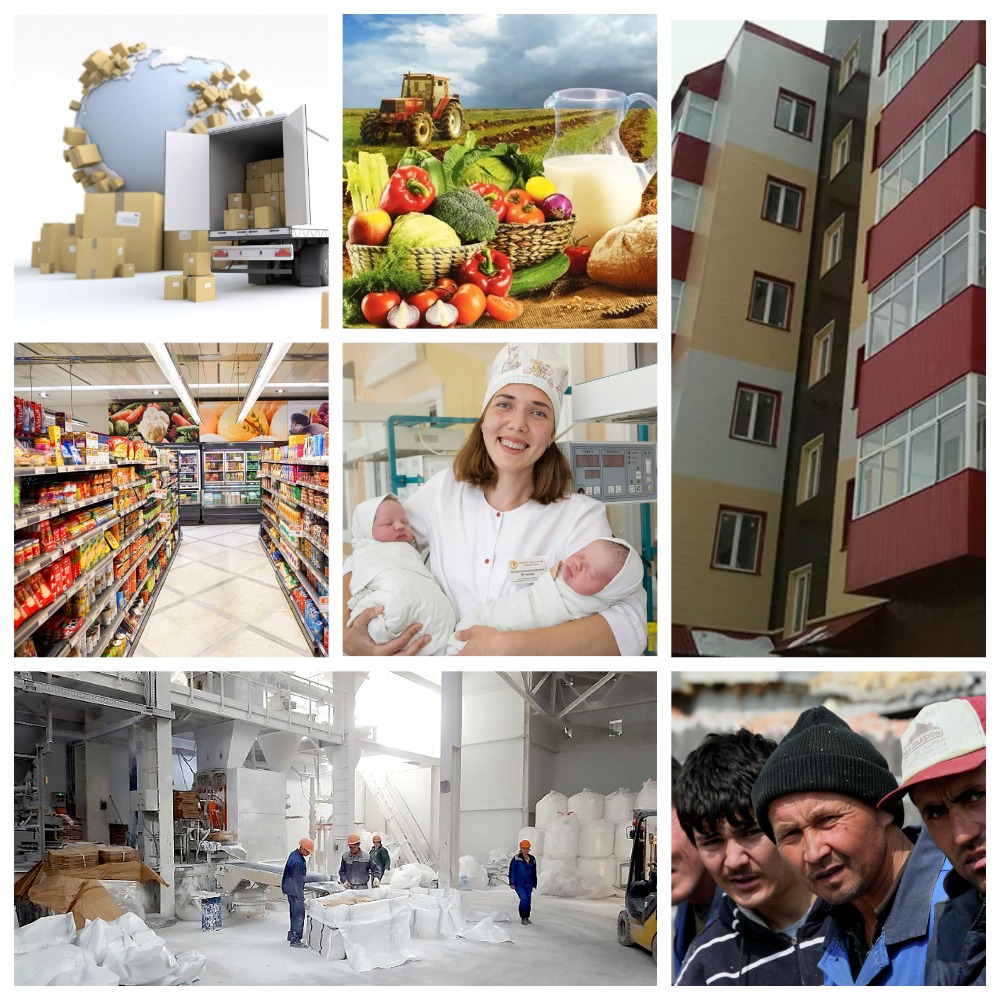 Число родившихся 354 человек, число умерших 613 человек
Число прибывших в район 1168 человек, число выбывших 1251 человек
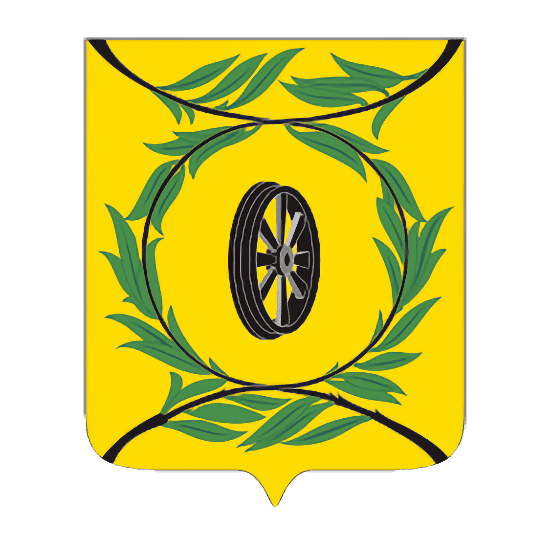 Сельское хозяйство
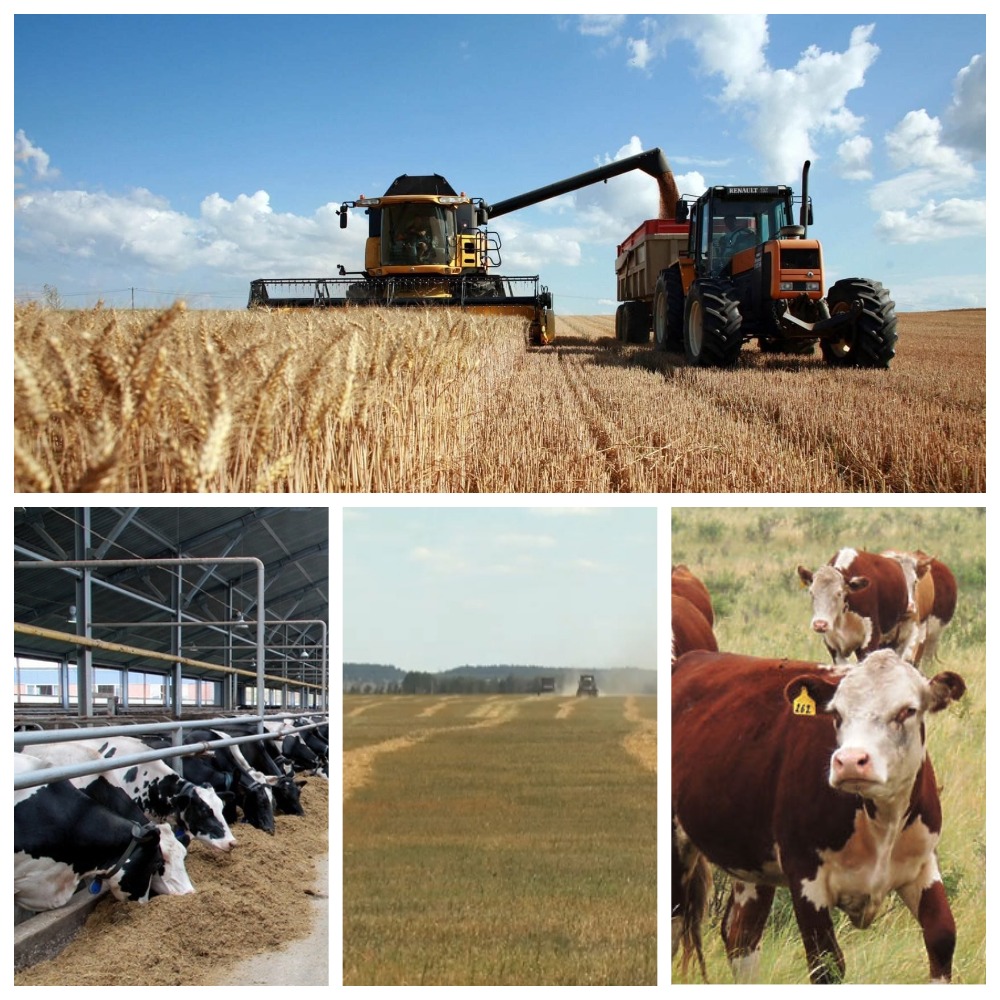 валовой сбор зерновых культур в весе после доработки составил 
91,3 тыс.тонн, снижение на 20 %
площадь посева масличных культур составила 11,3 тыс.га, 
сбор масличных культур составил 9,8 тыс.тонн, урожайность 8,7 цн га
площадь пашни в обработке составила 122,6 тыс.га, 
что составляет  86 % от всей пашни (142,5 тыс.га)
произведено мяса на убой в живом весе в хозяйствах всех форм собственности 1833,7 тонн (ниже 2023 года на 391,3 тонн)
молока в хозяйствах всех форм собственности составило 12,1 тыс. тонн, снижение составило на 10 %
приобретено 10 единиц сельхозтехники
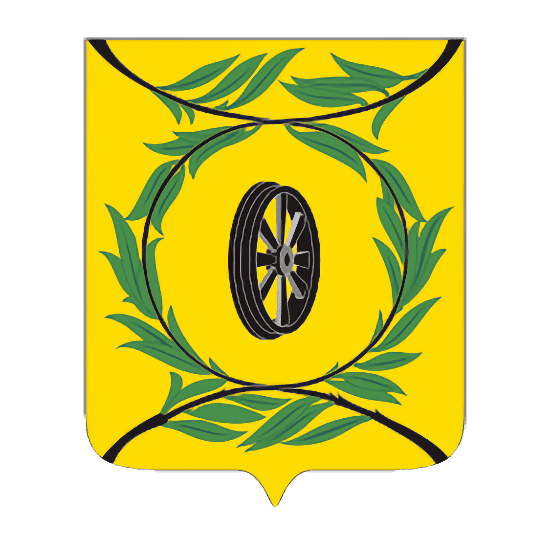 784 субъекта малого предпринимательства
Малый и средний бизнес
150 компаний получили консультацию о мерах государственной поддержки
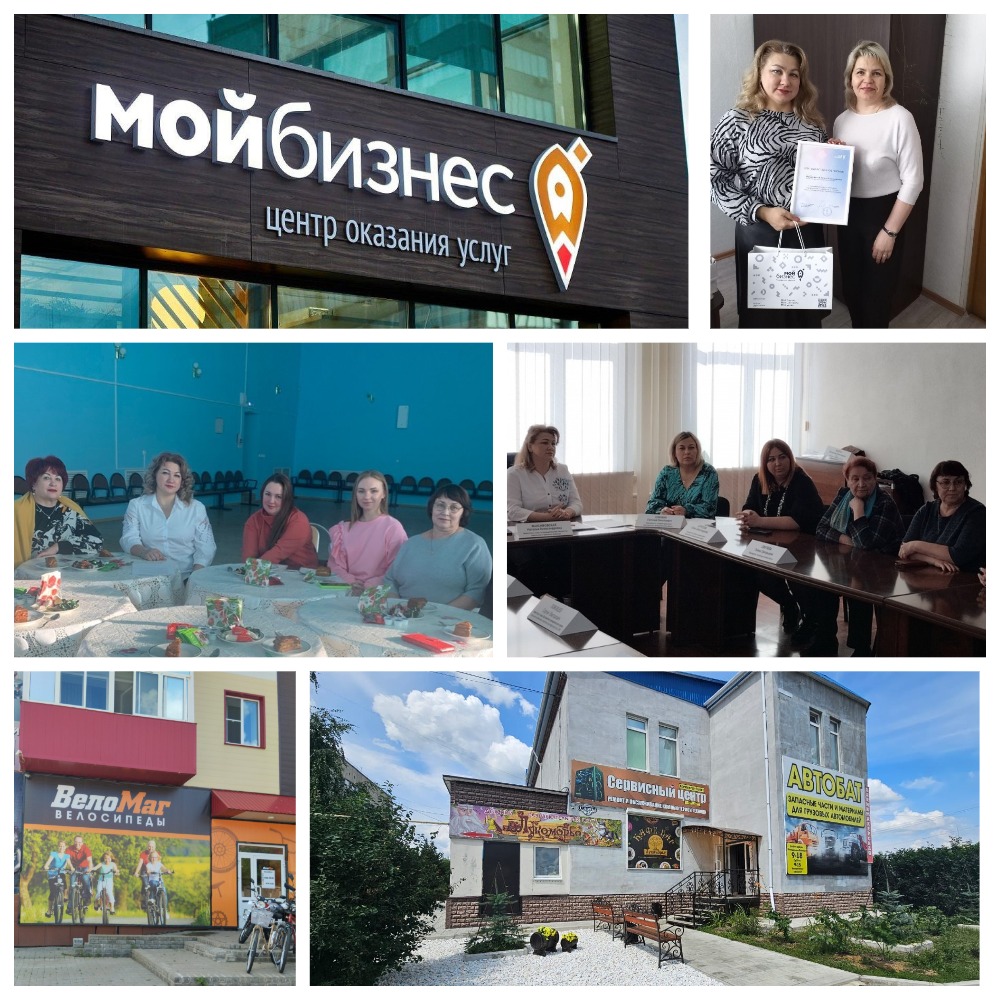 2 предпринимателя приняли участие в акселерационной программе для сельхозтоваропроизводителей
120 малых предприятий
97 предпринимателей получили бесплатные комплексные услуги
(реклама на радио Континенталь Карталы )
664 индивидуальных предпринимателей
9-ти предпринимателям оказаны бесплатные нефинансовые услуги
(создание видеоролика, одностраничного сайта)
2307 самозанятых
1 предприниматель получил льготное государственное финансирование на развитие бизнеса
Проведено 10 встреч (круглых столов)
(приглашенные спикеры г. Челябинск, г. Екатеринбург)
3 предпринимателя (КФХ) через «Мой бизнес» оформили поручительство на получение кредита (общая сумма 16,5 млн.руб)
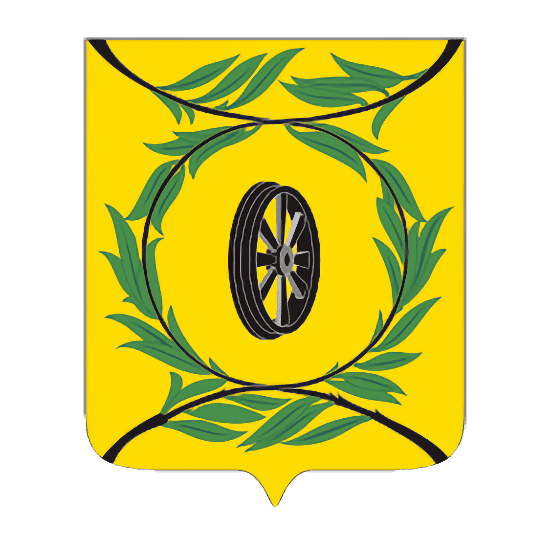 Муниципальное имущество
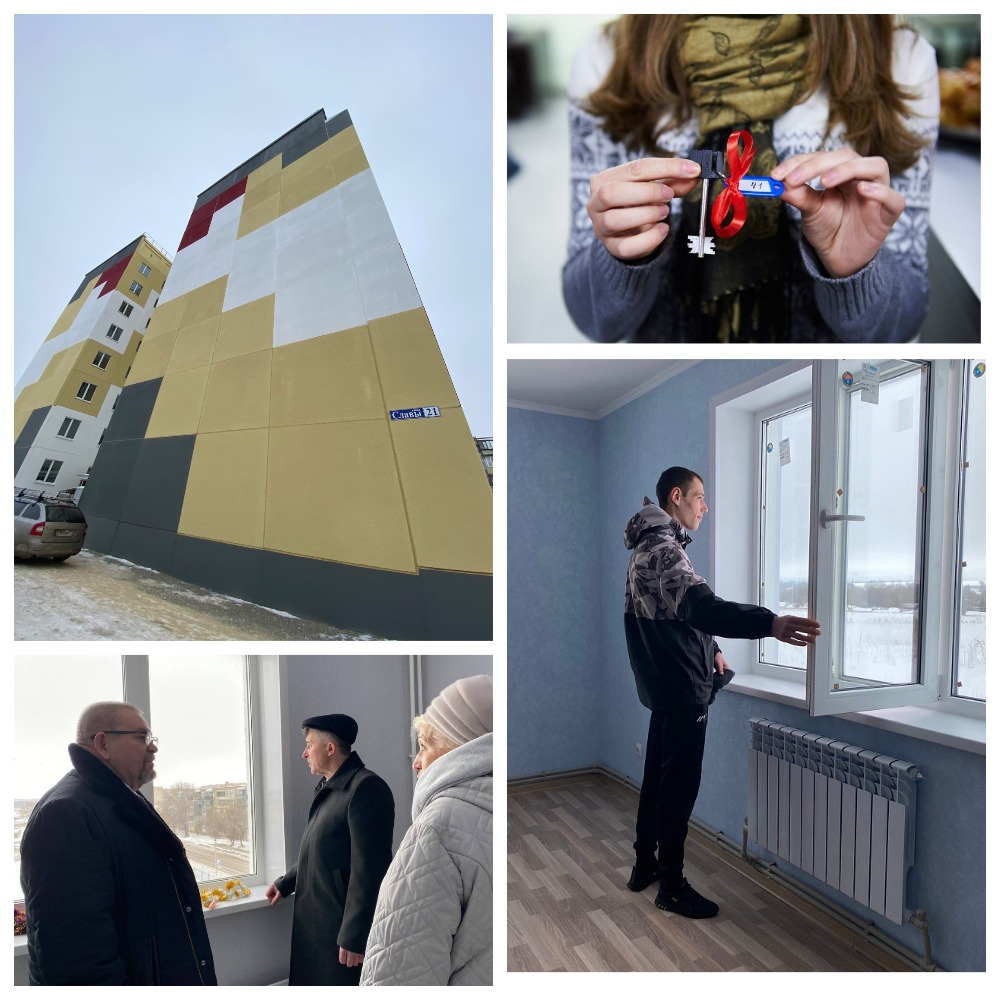 Обеспечение жильем  
детей сирот
Приобретено 20 жилых помещений (однокомнатные квартиры)
общей стоимостью 
28, 7 млн. рублей
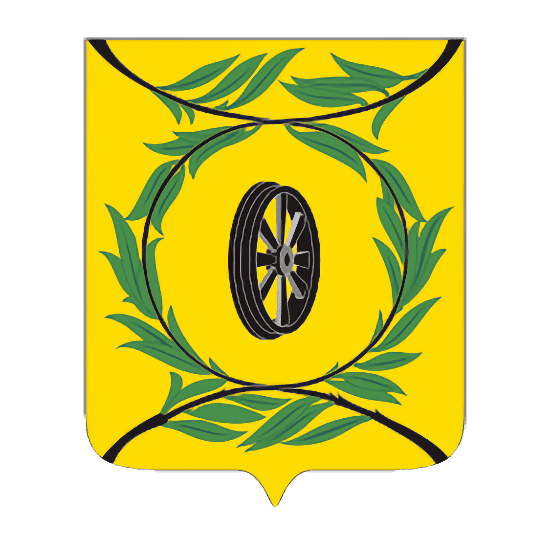 Муниципальное имущество
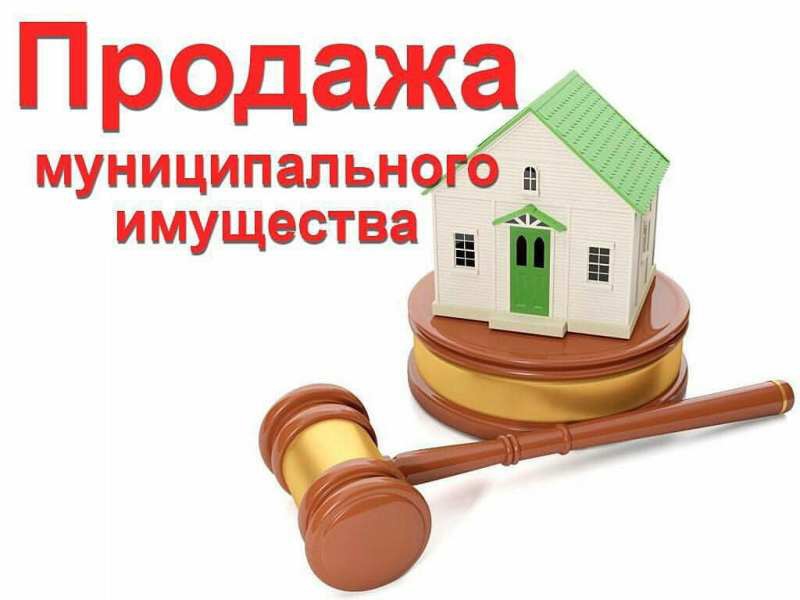 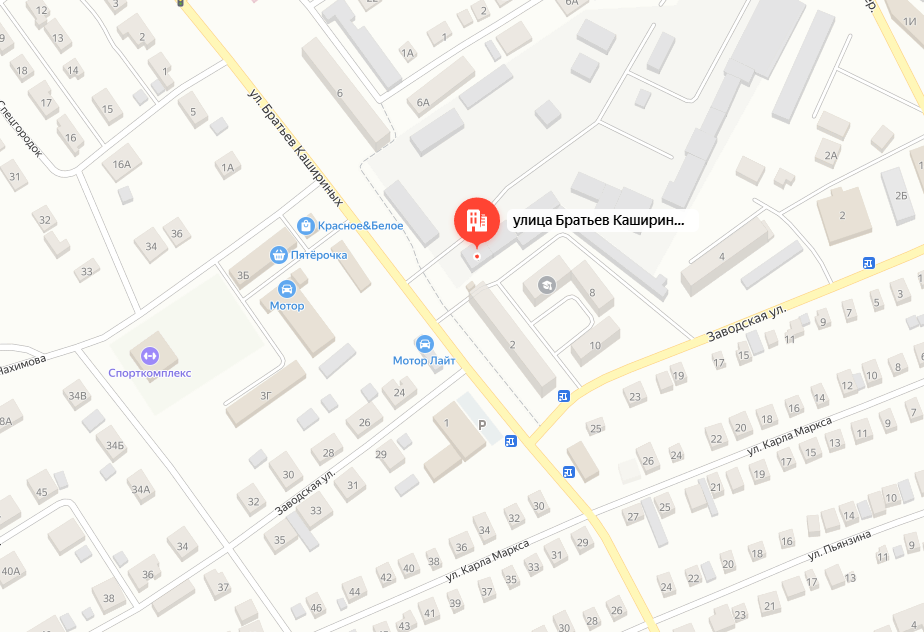 Проведен электронный аукцион по продаже муниципального имущества – нежилое здание, расположенное по адресу: Челябинская область, г. Карталы, ул. Братьев Кашириных, д. 4
стоимость 3,4 млн. рублей
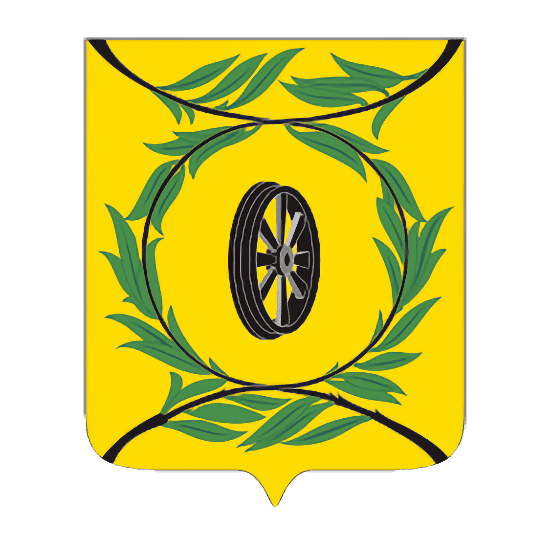 Муниципальное имущество
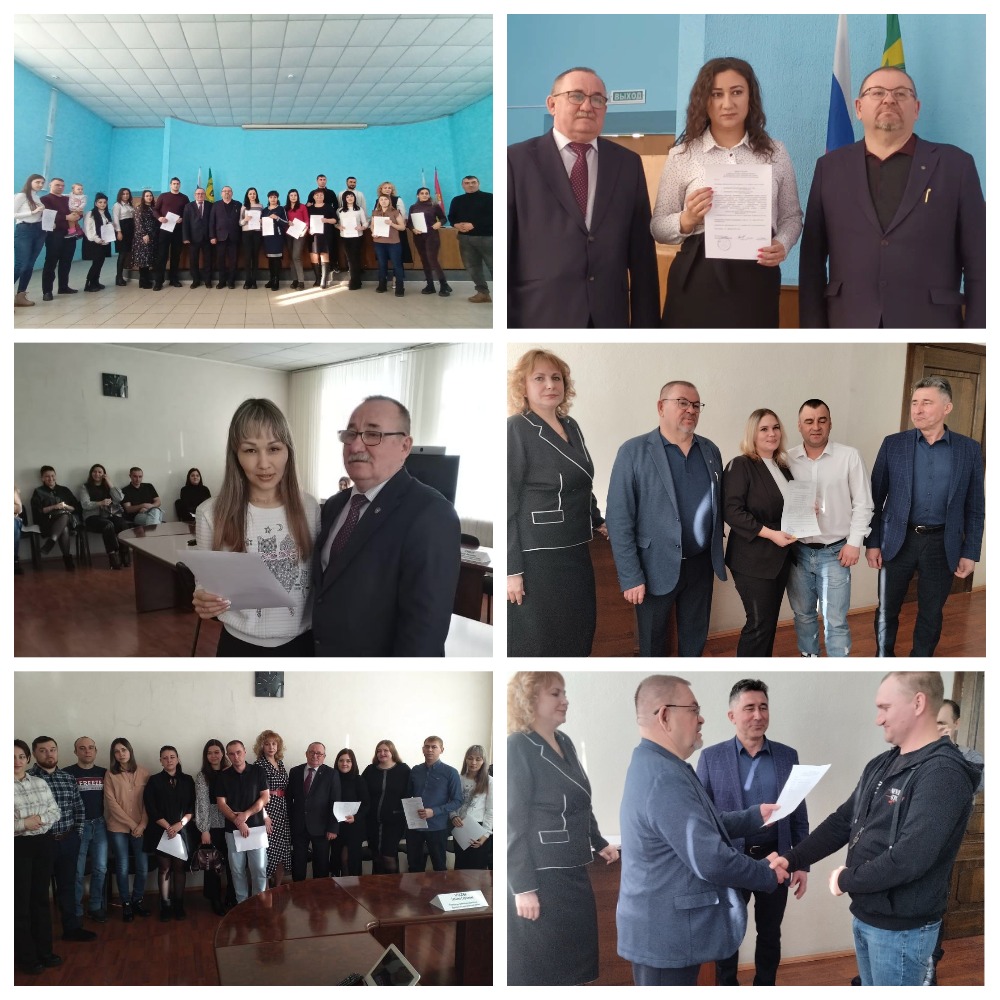 10 семей получили свидетельство о праве на получение социальной выплаты на приобретение жилого помещения или создания объекта индивидуального жилищного строительства.
Общая площадь приобретенных жилых помещений – 711 кв.м
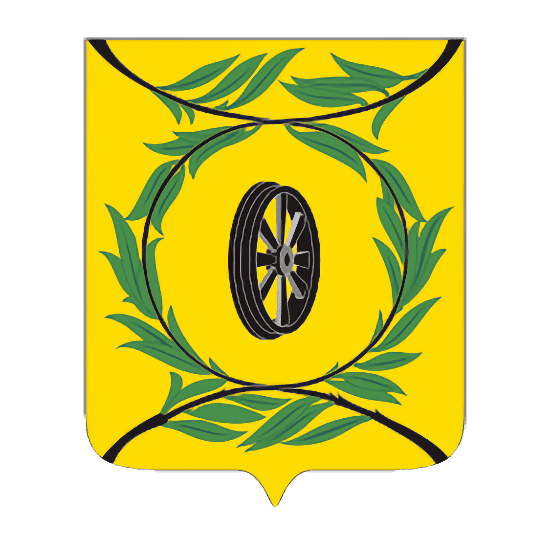 Всего в 2024 году в бюджет Карталинского муниципального района поступило:
Муниципальное имущество
Доходы от продажи земельных участков 
945,9 тыс.рублей
От использования имущества 7,4 млн..рублей
Доходы, получаемые в виде арендной платы за земельные участки 
6,6 млн.рублей
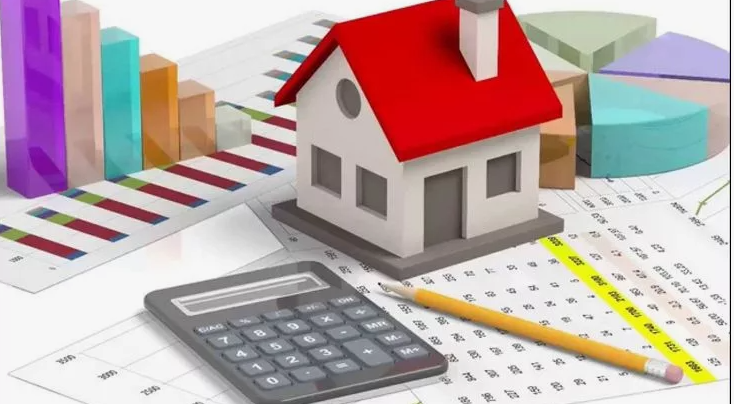 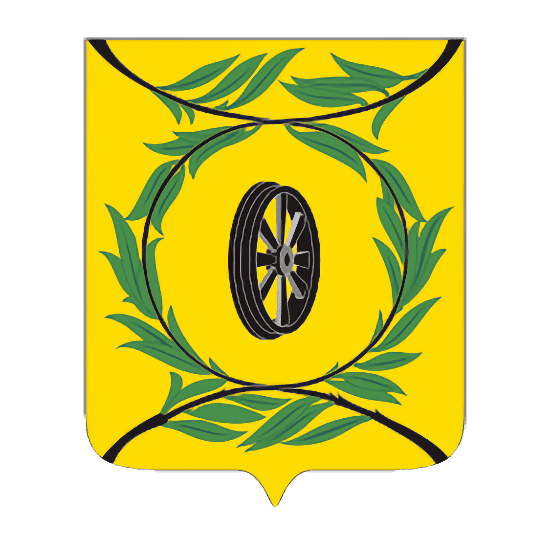 Образование
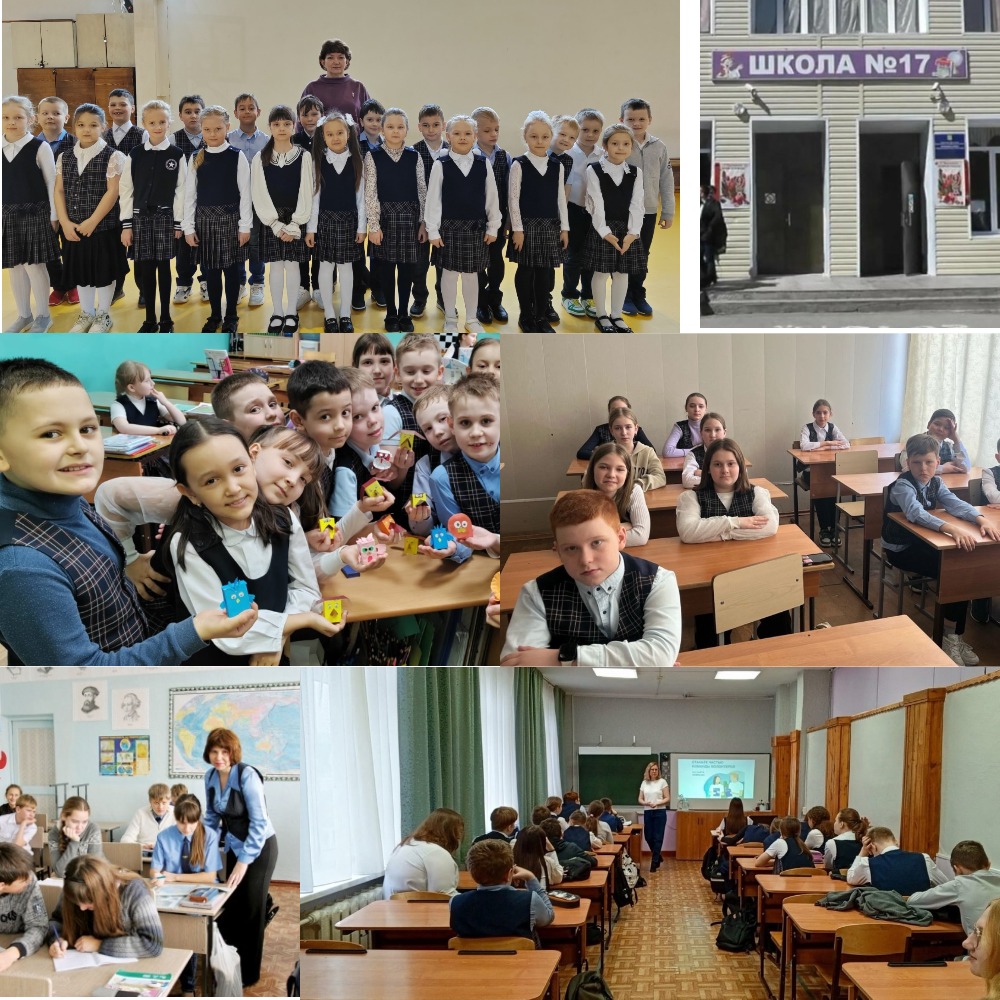 В системе образования продолжает функционировать 31 образовательная организация
17 образовательных организаций дошкольного образования
14 общеобразовательных организаций
1 образовательная организация дополнительного образования(детей)
Численность обучающихся:
1866 чел – дошкольное образование, 
5022 чел – основное и среднее общее,
4947 чел – доп.образование
Всего по Управлению образования:                   расходы бюджетных средств -148 ,3 млн.руб.
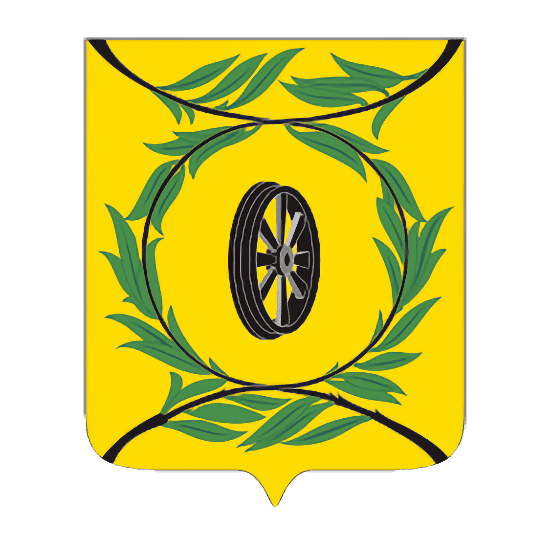 Образование
Общее образование
469, 5 тыс .руб – замена оконных блоков                 в МОУ Еленинская СОШ
180, 0 тыс. руб - приобретение наглядных материалов для детей дошкольного возраста  д/сад № 6, д/сад № 152
13, 3 млн. руб. – создание  центров образования естественнонаучной и технологической направленности ( СОШ № 1 г. Карталы, СОШ № 45 г. Карталы», Анненская СОШ ,Варшавская СОШ, Великопетровская СОШ, Новокаолиновая СОШ)
603, 1 тыс. руб - приобретение современного оборудования д/сад № 93
25, 4 млн. руб – организация бесплатного питания для обучающихся 1-4 классы
2,7 млн. руб – молочная продукция
1 ,9 млн. руб – обновление материально-технической базы для занятий физической культурой и спортом (Полтавская СОШ)
771, 5 тыс. руб – организация отдыха детей            в каникулярное время
4, 9 млн. руб – питание малообеспеченных и детей с нарушениями здоровья в общеобразовательных организациях
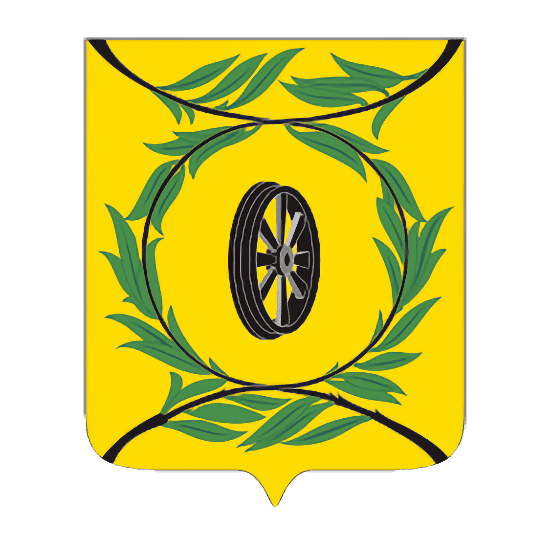 Образование
Общее образование
МОУ «Варшавская СОШ» и МОУ «Еленинская СОШ» получили новые автобусы для осуществления перевоза детей
МОУ «Неплюевская СОШ» получила современное интерактивное оборудование, компьютеры
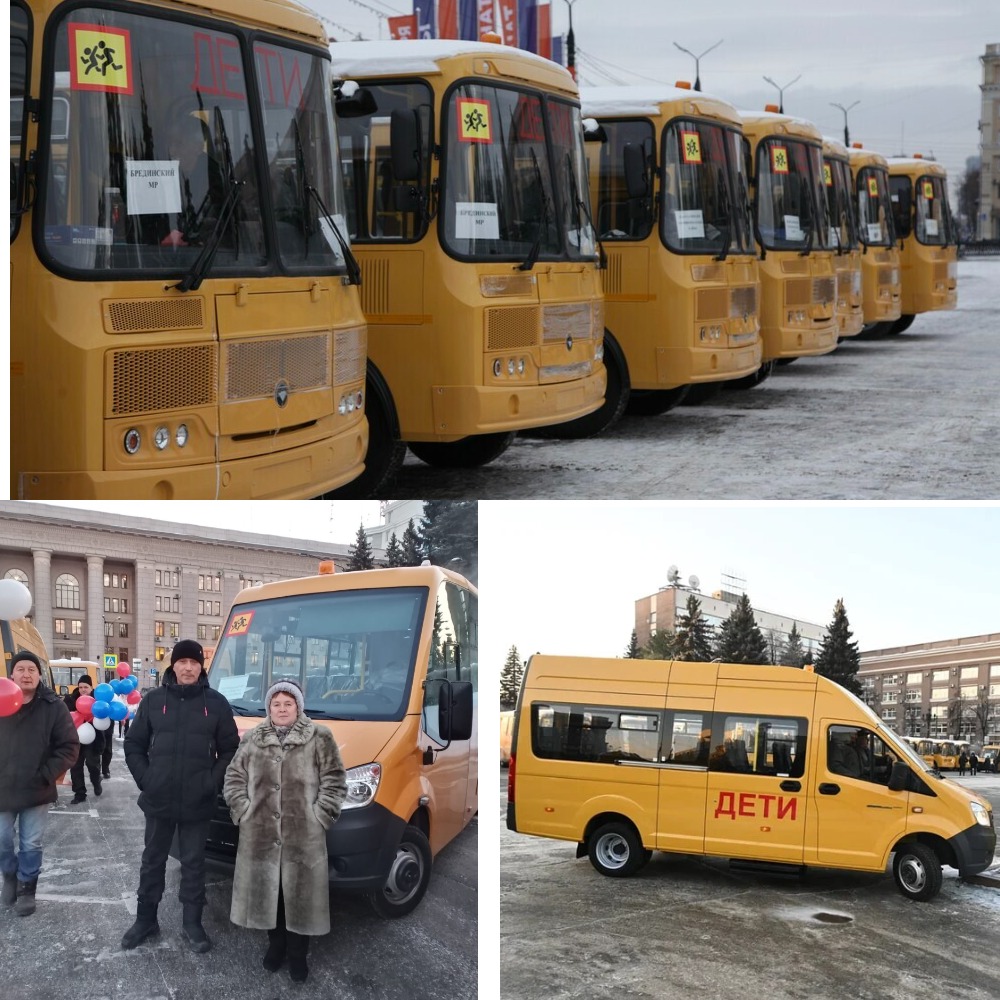 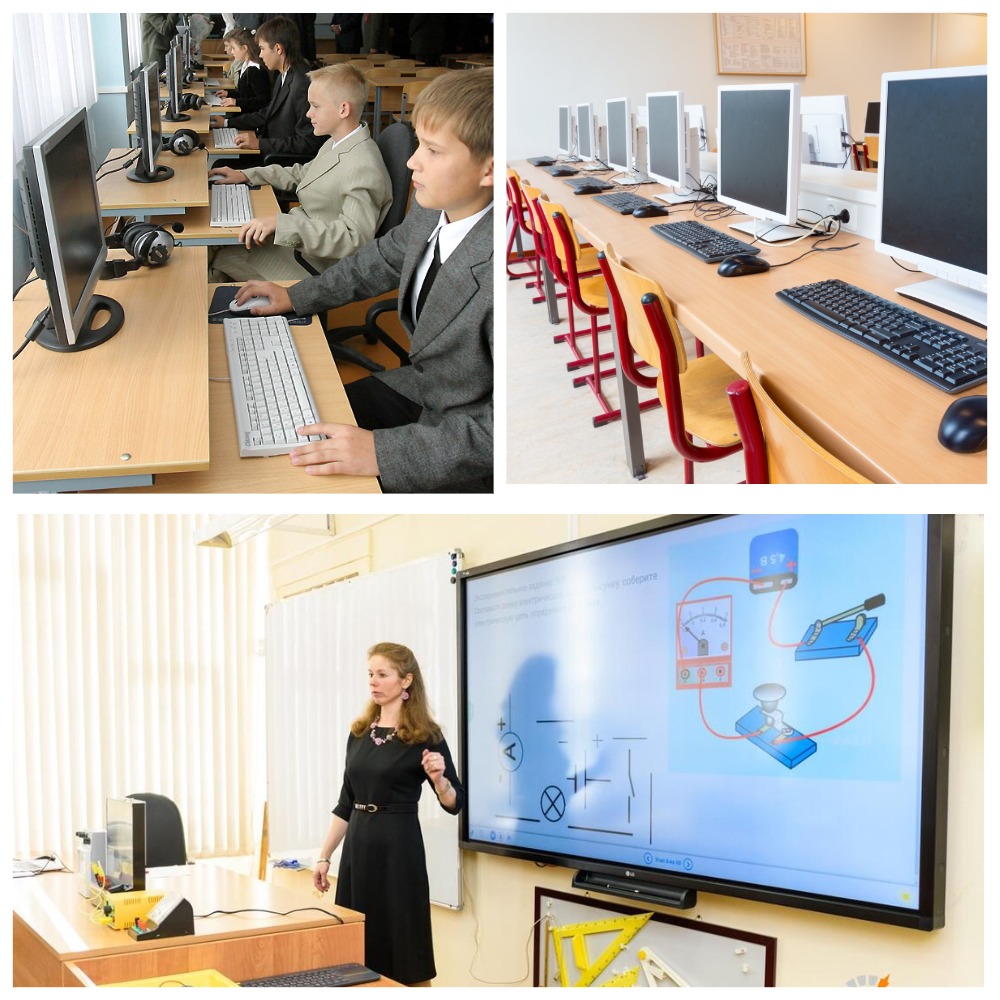 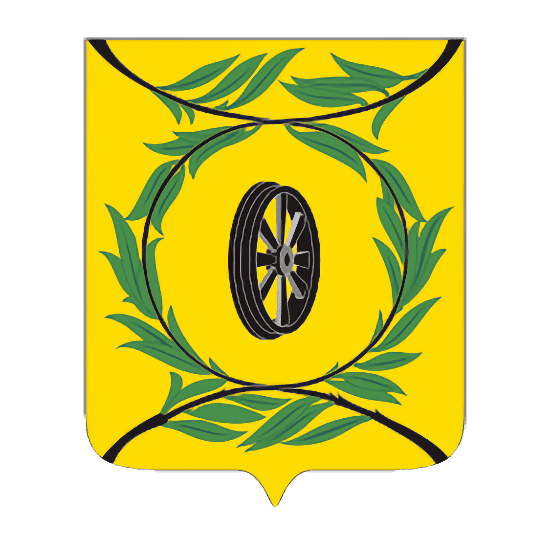 Культура и спорт
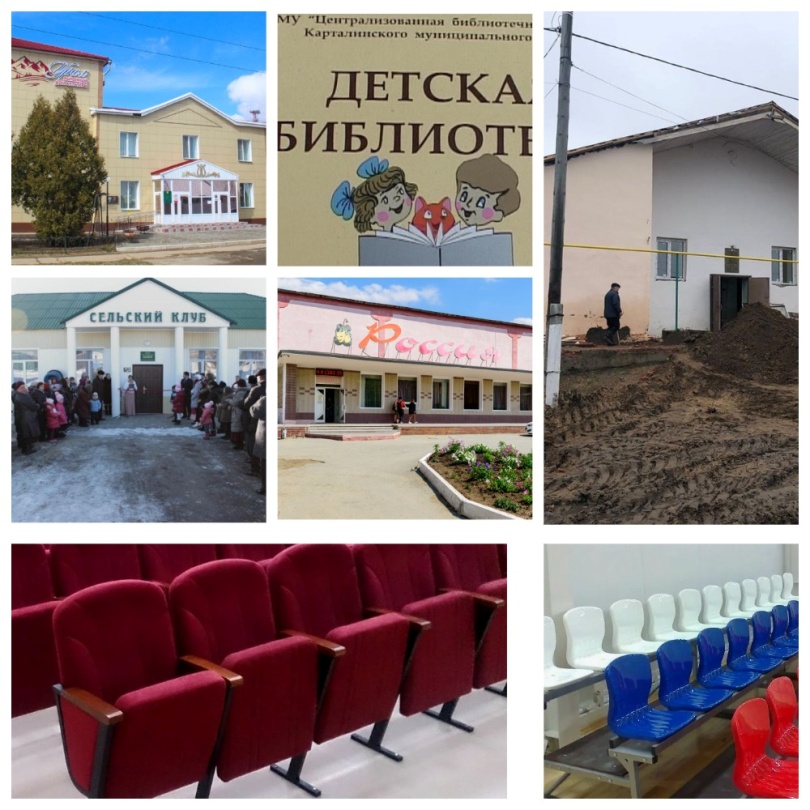 71 учреждение культуры: ДК и клубов – 36,
 библиотек – 27, ДШИ – 6                                         Историко-краеведческий музей и РОМЦ
11 ,8 млн. руб - укрепление материально-технической базы
-проведены ремонтные работы в 4-х учреждениях культуры (ДШИ г. Карталы, ДК п. Ольховка, ДК п. Южно-Степной, ДК п. Неплюевка).
-приобретено оборудование, зрительские кресла в учреждения культуры и спорта  (ДК с.Великопетровка; клуб-филиал     п. Родники; ДК с. Неплюевка, СК Локомотив)
- библиотеки пополнились как художественной так и образовательной, справочной литературой
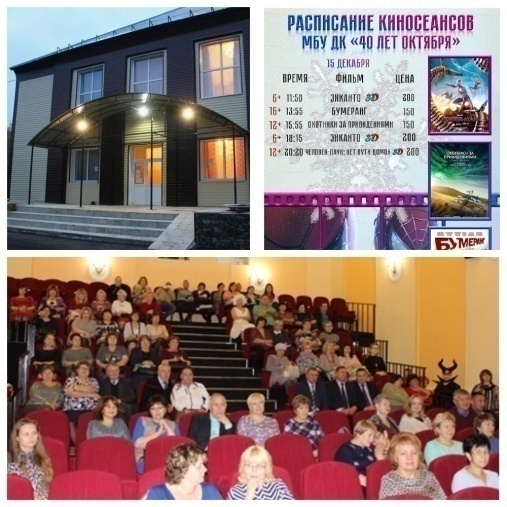 Услуга кинопоказ фильмов в Доме культуры «40 лет Октября»: продемонстрировано - 734 киносеанса количество посетителей - 8268 чел       охват населения – 33 %                       валовой сбор от показа – 1 417,4 тыс. руб
Проведены ремонты в учреждениях культуры (ДК с. Анненское  частичный ремонт системы отопления; клуб-филиал п. Родники ремонт зрительного зала, библиотеки, фойе; ДК «Радуга» ремонт кровли; МУ «Историко-краеведческий музей»; МУДО Великопетровская ДШИ  ремонт кровли).
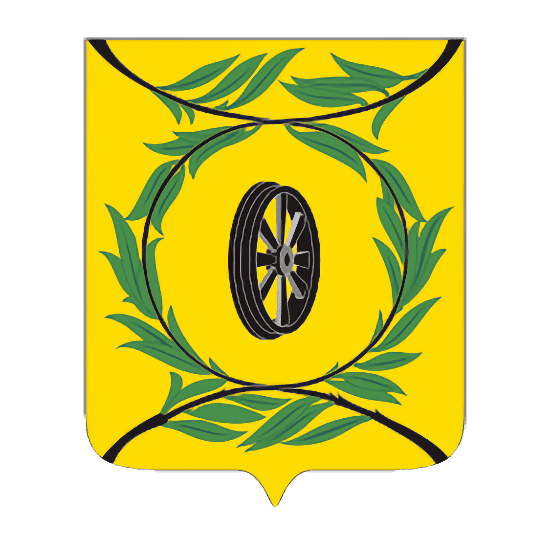 Традиционные мероприятия
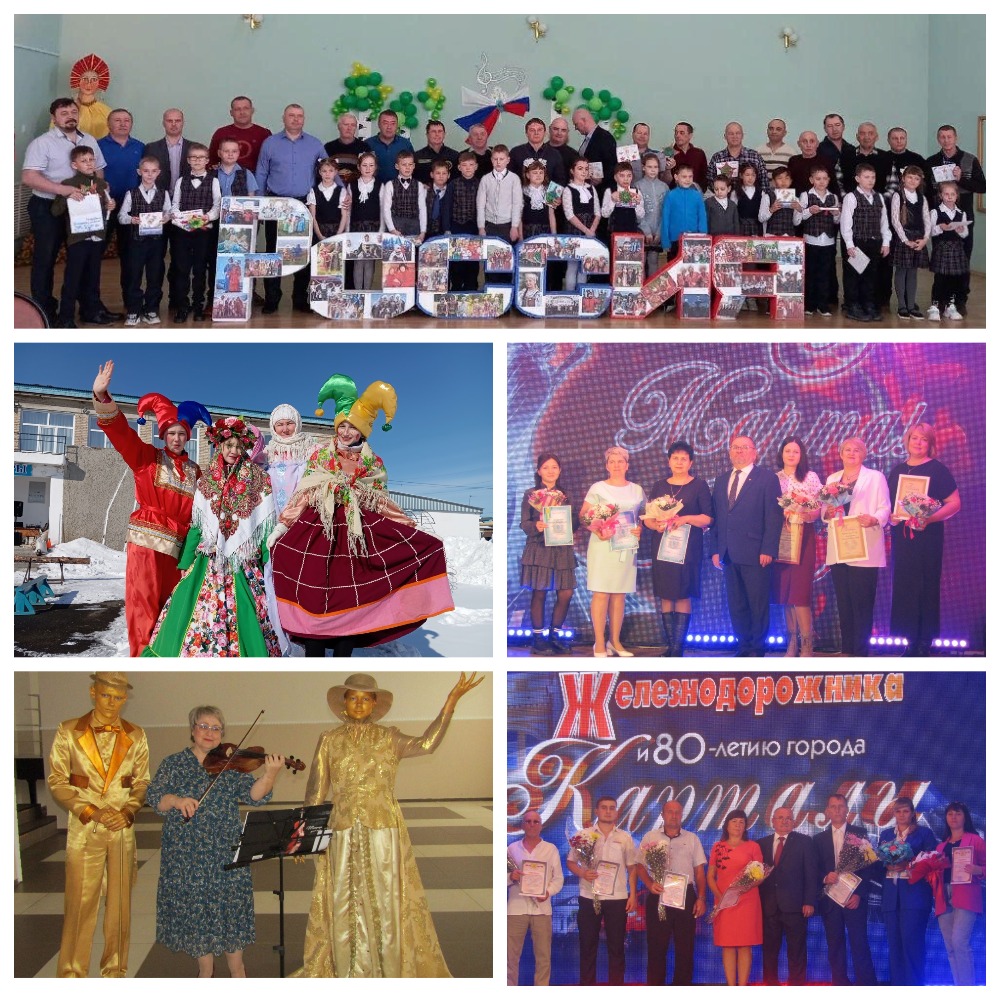 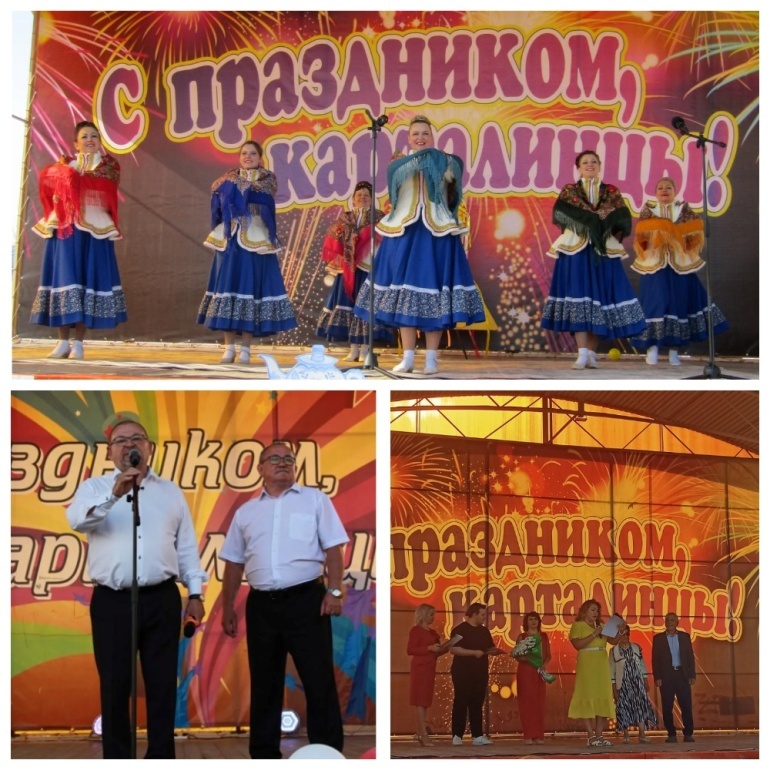 В 2024 году был проведен ряд масштабных Мероприятий, отличающихся разнообразием форм и направлений (районные фестивали, конкурсы, концерты и выставки).
Традиционные районные мероприятия, посвященные Дню защитников Отечества и Международному женскому дню, Дню Победы, «Масленица» и «Дню города», «Дню молодежи» и «Дню семьи, любви и верности».
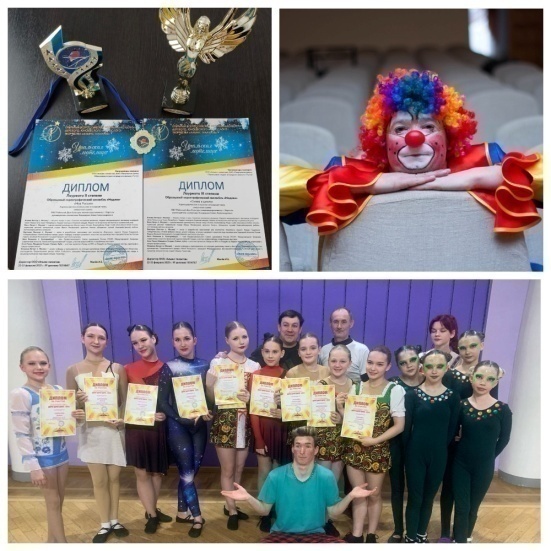 Цирковой коллектив «БИС» получил звание «Образцовый». На протяжении последних 5 лет он радовал жителей района своим творчеством, активно участвуя в различных мероприятиях районного масштаба.
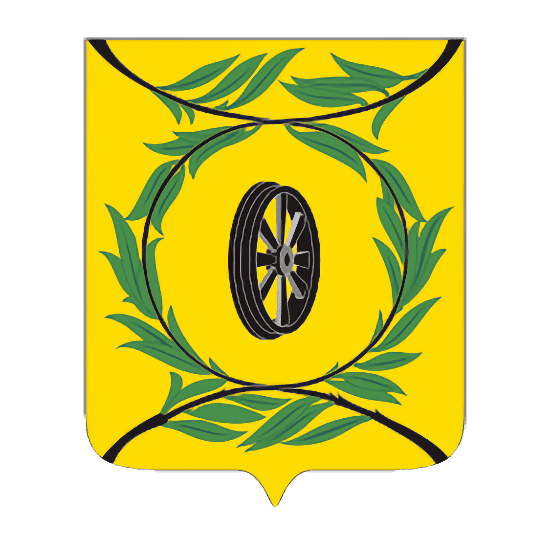 Спорт
В 2024 году подведены итоги реализации Всероссийского физкультурного спортивного комплекса ГТО за прошедшие 10 лет. По итогам работы Карталинский район абсолютный лидер среди всех муниципальных образований Челябинской области. Уровень вовлеченности населения в реализацию комплекса составил 32%. Это один из лучших показателей в России.
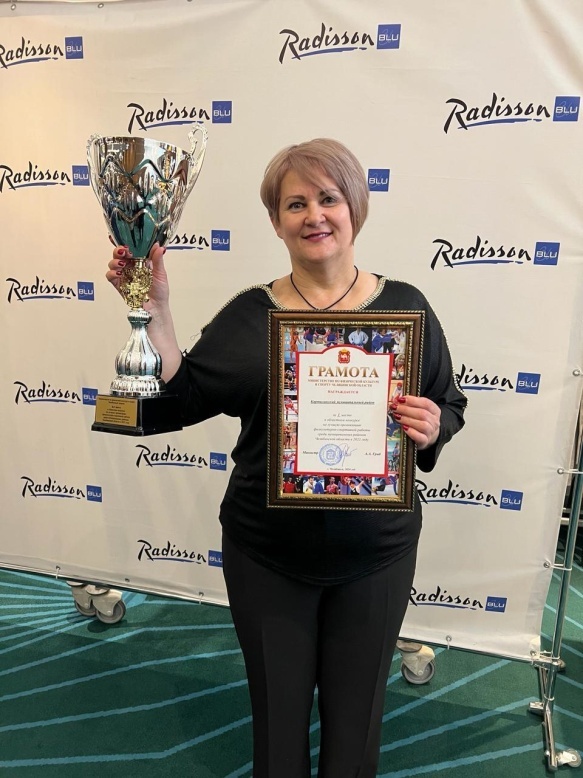 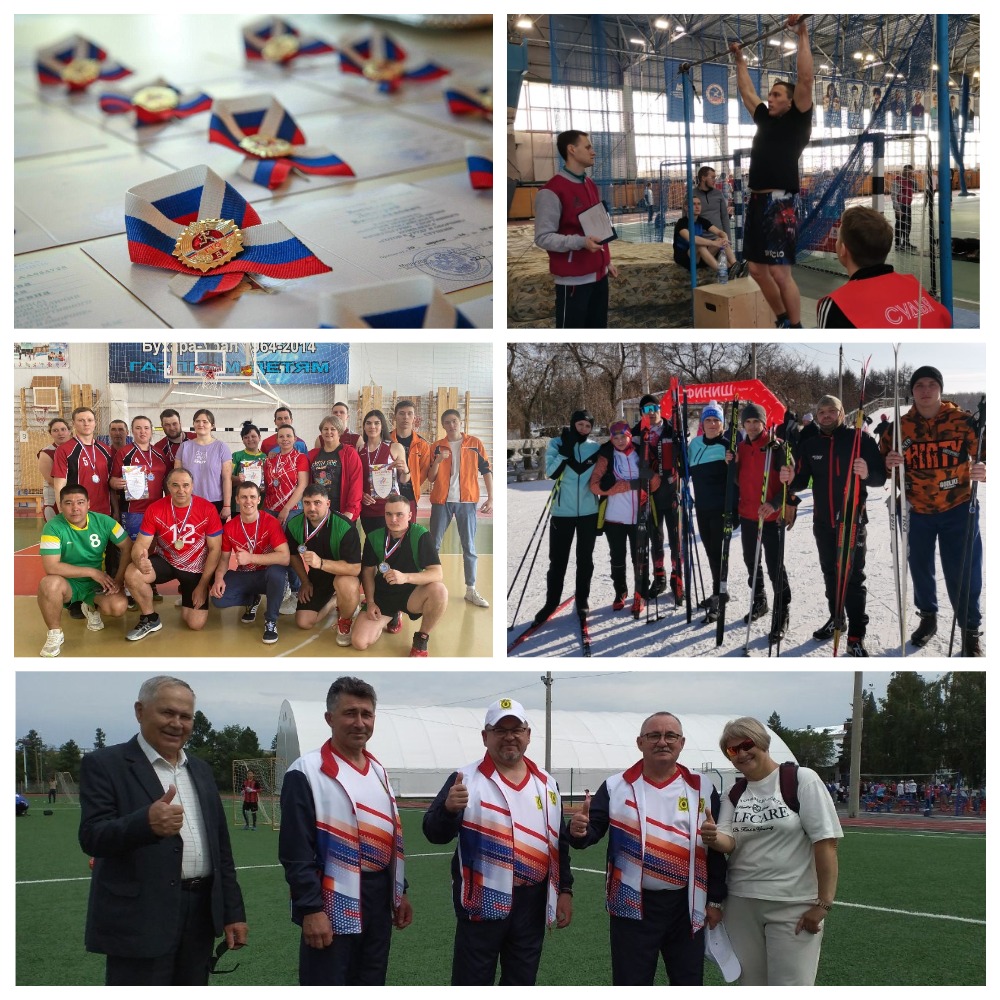 Проведено 360 спортивных мероприятий, в них приняло участие-15913 человек.
Самыми значимыми мероприятиями муниципального уровня стали:                                    - Всероссийская массовая лыжная гонка «Лыжня России-24»;                                                                  - Всероссийский турнир по греко-римской борьбе, посвященный землякам героям-карталинцам;                                                                     - легкоатлетическая эстафета; осенний легкоатлетический кросс;                                              - мероприятие по выполнению нормативов комплекса «Готов к труду и обороне» среди жителей района.
В очередной раз Карталинский район  получи грант 400 тысяч рублей за I место в областном смотре конкурсе на лучшую организацию физкультурно-оздоровительной и спортивно-массовой работы за 2023 г.
Здравоохранение
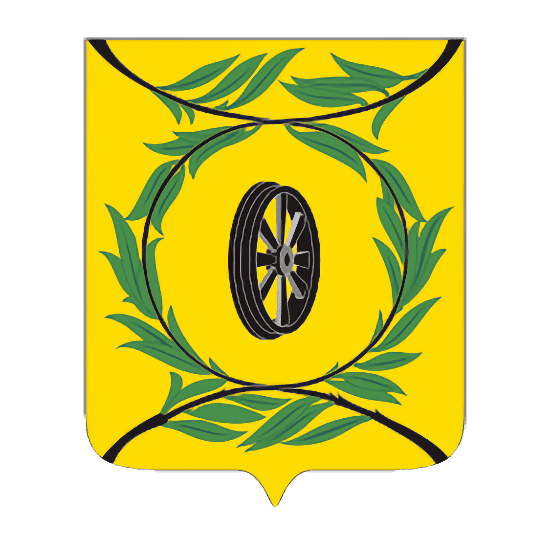 В 2024 году в районе продолжена реализация программы  
     «Модернизация первичного звена здравоохранения».
Завершено строительство трех новых ФАПов: в п. Озерный, п. Красный Яр, п. Некрасово. Идет строительство 2-х этажного корпуса, в котором разместятся  детская поликлиника, женская консультация, дневные стационары этих структурных подразделений. Срок окончания Контракта- июль 2025 года.
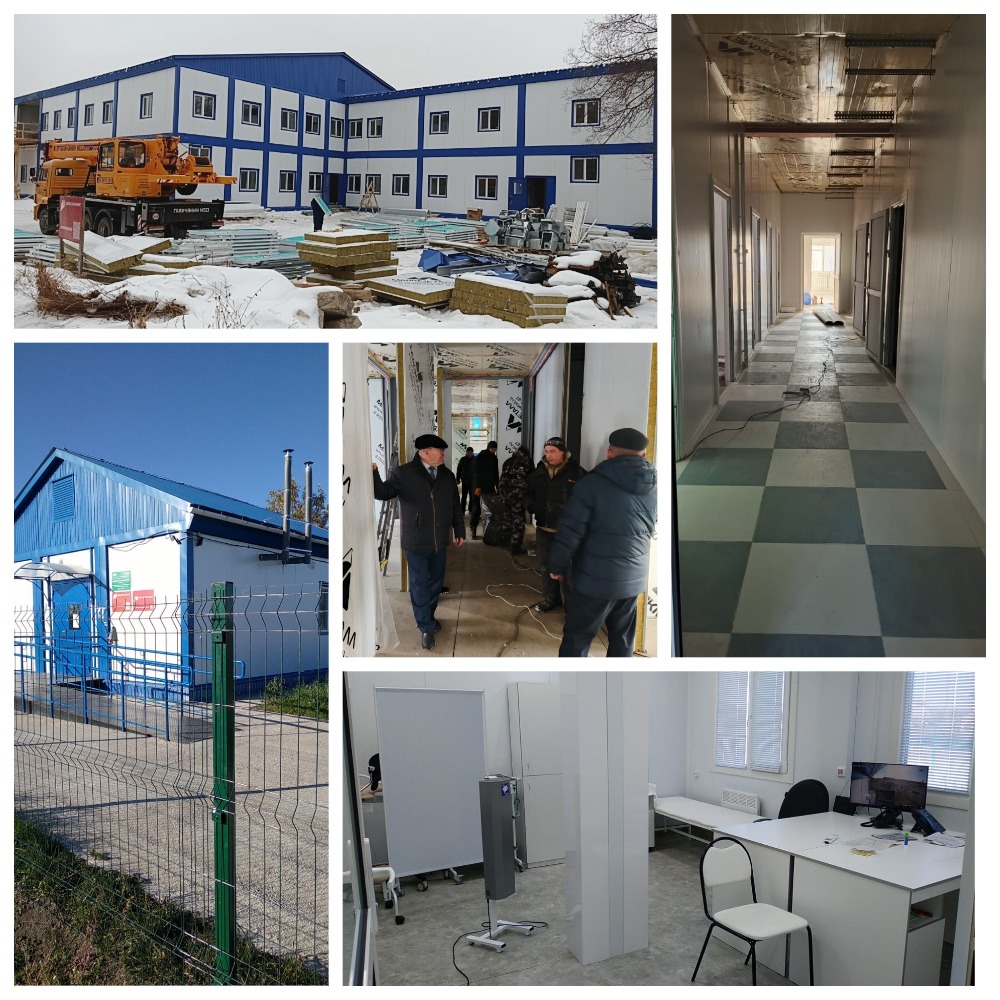 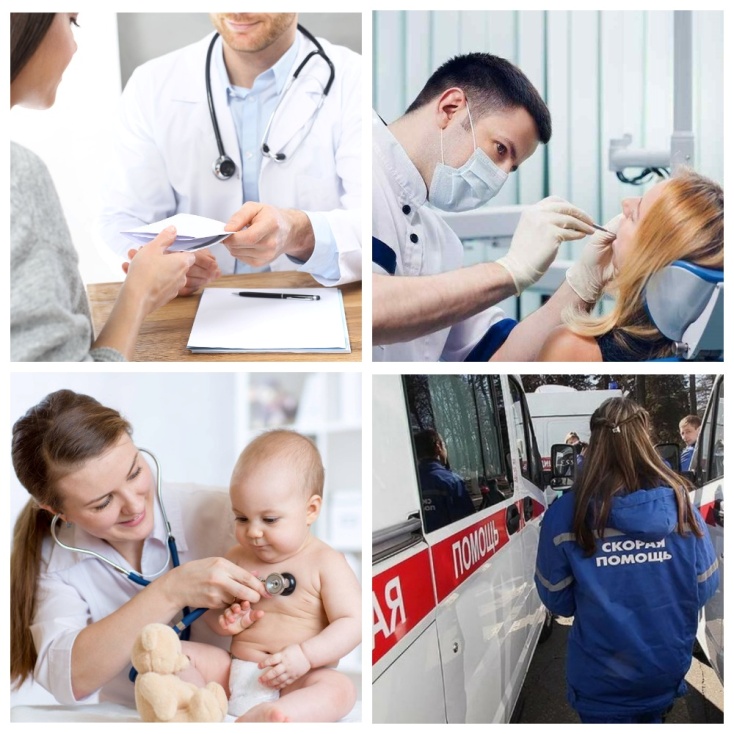 По программе "Земский доктор" в 2024 приняты в штат 3 специалиста с высшим образованием: врач-терапевт, врач-эпидемиолог, врач-стоматолог.
По программе "Земский фельдшер"  приняты 2 специалиста со средним медицинским образованием: фельдшер скорой помощи, фельдшер детской поликлиники.
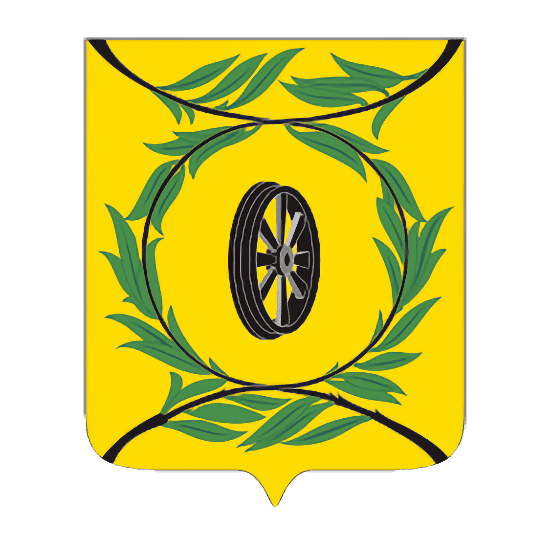 Здравоохранение
Профилактическая работа:
в условиях круглосуточного стационара пролечено 6294 чел. (2023 год-6006), при этом на 4,3% снизилась  больничная летальность;
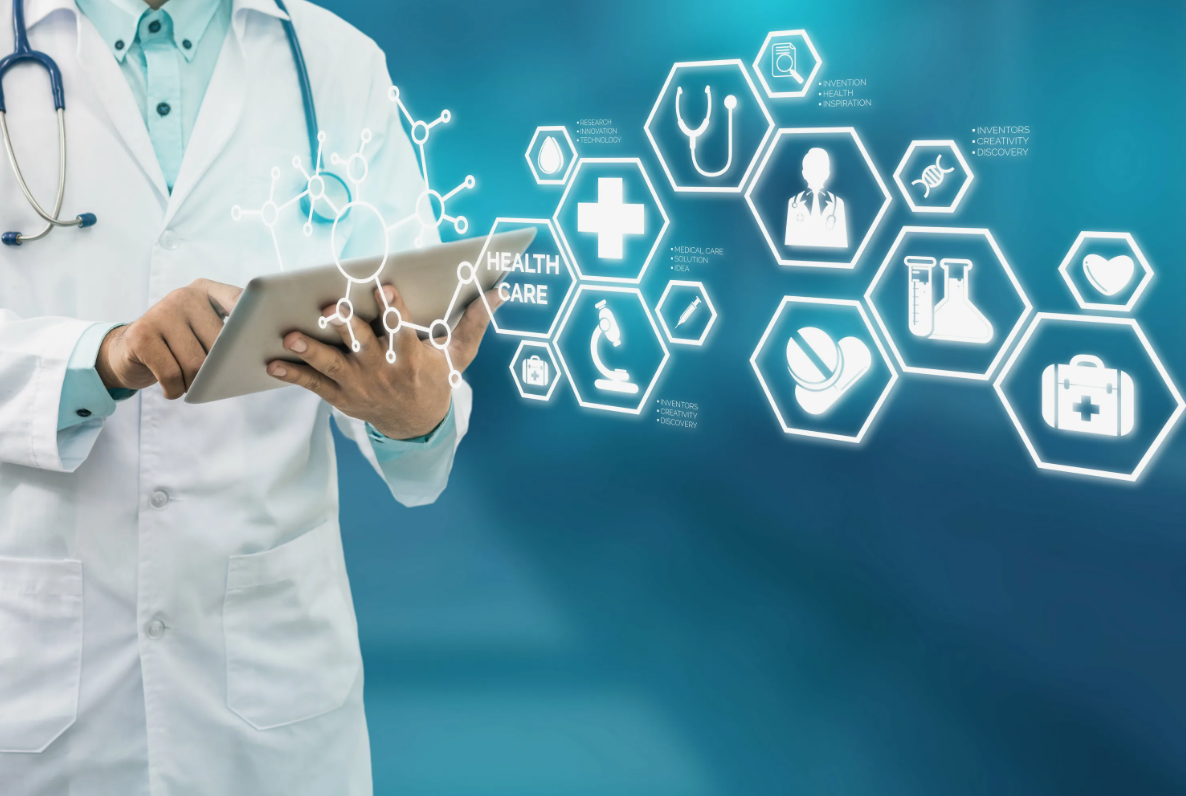 доля злокачественных новообразований (ЗНО), выявленных на ранних стадиях (I-II стадиях),%, выросла с 57,0% в 2023 году до 62,4% в 2024 году;
доля граждан, ежегодно проходящих профилактический осмотр и (или) диспансеризацию от общего число населения, увеличилась с  55,9% в 2023 году до 73,6% в 2024 году;
повысился процент выполнения плана диспансеризации определенных групп взрослого населения с 55,9% до 82,2%;
доля детей в возрасте 0-17 лет, охваченных профосмотрами, в 2024 году составила 86,5%
увеличился охват диспансерным наблюдением  на 5,2% ( 2023 г.-460,6; 2024 -484,3 на 1000 населения).
С 2024 года районная больница работает как межрайонная лаборатория по определению гликированного гемоглобина для Карталинского, Варненского, Чесменского, Брединского районов, рабочего поселка Локомотивного
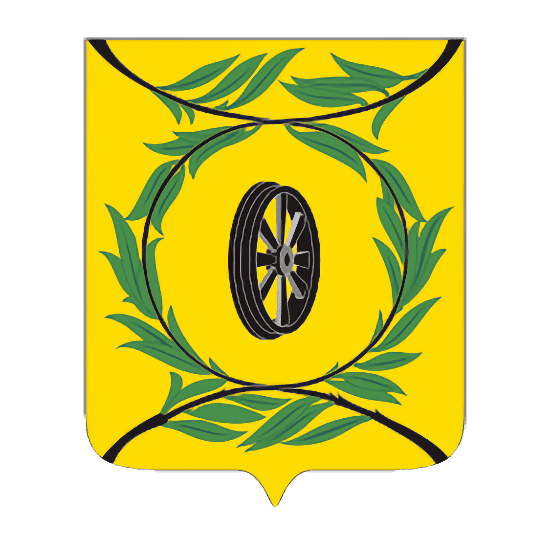 Социальная защита
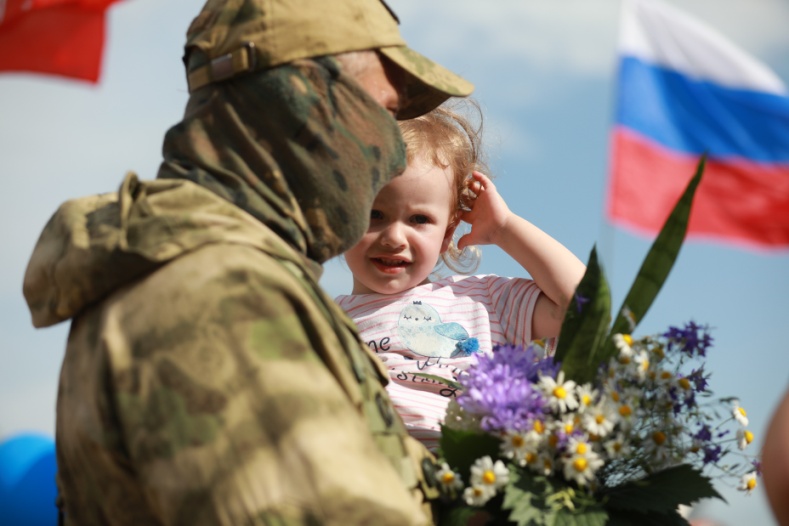 358, 2 млн. руб – расходы 2024 года
- содействие росту реальных доходов семей с детьми – 68,3 млн. руб.;
- меры социальной поддержки граждан пожилого возраста и иных категорий граждан– 133,2 млн. руб.;
- социальная поддержка детей-сирот и детей, оставшихся без попечения родителей (денежные средства на содержание ребенка в семье опекуна и приемных семей) – 34,0 млн. рублей,;
- социальное обслуживание населения – 67,5 млн. рублей;
- социальная поддержка детей-сирот и детей, оставшихся без попечения родителей, находящихся в муниципальных организациях для детей-сирот и детей, оставшихся без попечения родителей –53,3 млн.рублей.
- единовременная выплата 197 участникам СВО
- единовременная выплата в размере 20,00 тыс. руб. выплачена 74 семье на 116 детей
- единовременная выплата членам семей военнослужащих, погибших (умерших) в результате участия в специальной военной операции в размере 1,0 млн. руб. на семью в равных долях каждому из членов семьи, выплачено 44 семьям
В соответствии с Законом Челябинской области от 29.06.2022 года №623-ЗО «О дополнительных мерах социальной поддержки отдельных категорий граждан в связи с проведением специальной военной операции на территориях Донецкой Народной республики, Луганской Народной республики и Украины» Управлением социальной защиты населения Карталинского муниципального района Челябинской области в 2024 году предоставлены на следующие выплаты:
- единовременная выплата военнослужащим получившим увечье (ранение, травму, контузию) в результате участия в специальной военной операции в размере 300,0 тыс. руб., выплачено 67 гражданам
- единовременное социальное пособие членам семей военнослужащих, выплачено 32 гражданам на сумму 235,0 тысяч рублей
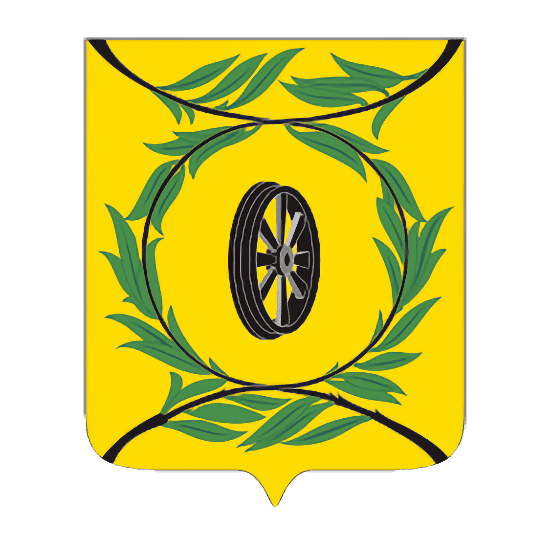 Строительство, инфраструктура, ЖКХ
«Дорожное хозяйство»: заключено 4 муниципальных контракта на общую сумму 4,5 млн.рублей, на выполнение работ: по грейдированию дорожного покрытия, выполнение ямочного ремонта, нанесение дорожной разметки на автомобильных дорогах и пешеходных переходов г. Карталы
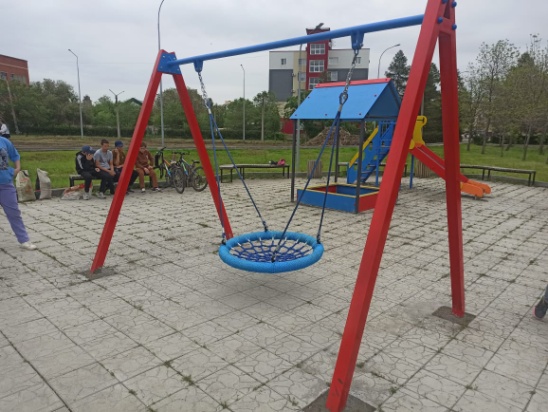 «Развитие дорожного хозяйства и транспортной доступности» заключено 15 контрактов на общую сумму 93,5 млн.рублей
«Инициативные проекты 2024 год», заключено 3 контракта на сумму 11,5 млн.рублей
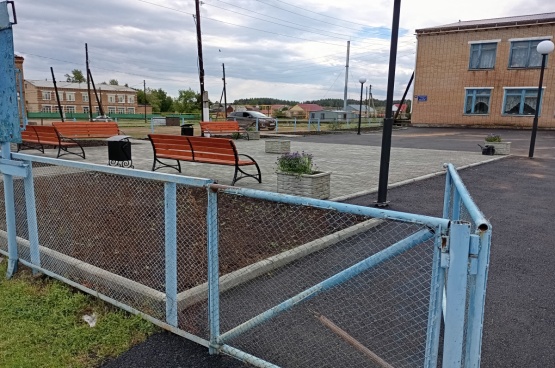 «Чистая вода» заключен 1 контракт на сумму 8,9 млн.рублей
«Формирование современной  городской среды» было заключено 5 контрактов на сумму 
15,5 млн.рублей
«Развитие дорожного хозяйства и обеспечение безопасности дорожного движения»  было заключено 3 контракта на сумму 27,1 млн.рублей
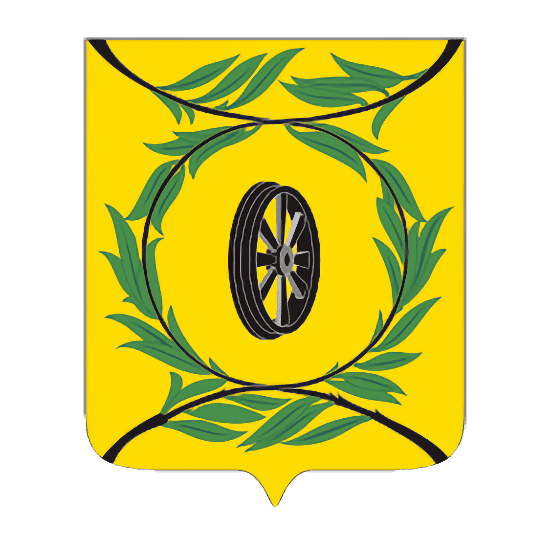 Строительство, инфраструктура, ЖКХ
В 2024 году в рамках концессионных соглашений концессионерами выполнены мероприятия на общую сумму 19,9 млн.рублей
Концендент администрация Карталинского городского поселения, концессионер ООО «Альфа-Ч», проведены работы в  котельной г. Карталы: по замене водогрейного котла марки КВГМ-20/150 с заменой автоматики управления паровых и водогрейных котлов, замена солевого насоса марки ХВП Х-65-50-125Д, ремонт кровли пристроя к котельной, общей стоимостью  19599,3 тыс.руб.
Концедент Администрация Сухореченского сельского поселения, концессионер «ЖКХ Партнер», объекты: централизованная система холодного водоснабжения, проведен водопровод  протяженностью 160 метров в п. Сенной на 165,0 тыс. рублей; централизованная система теплоснабжения, приобретен газовый котел, стоимость 164,0 тыс. руб.
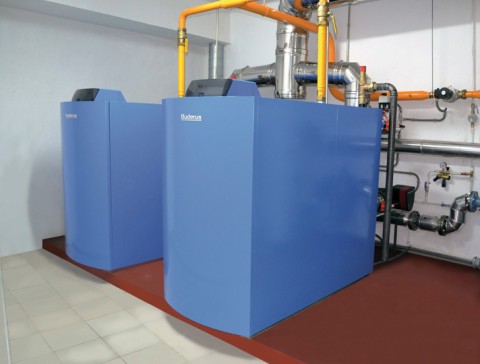 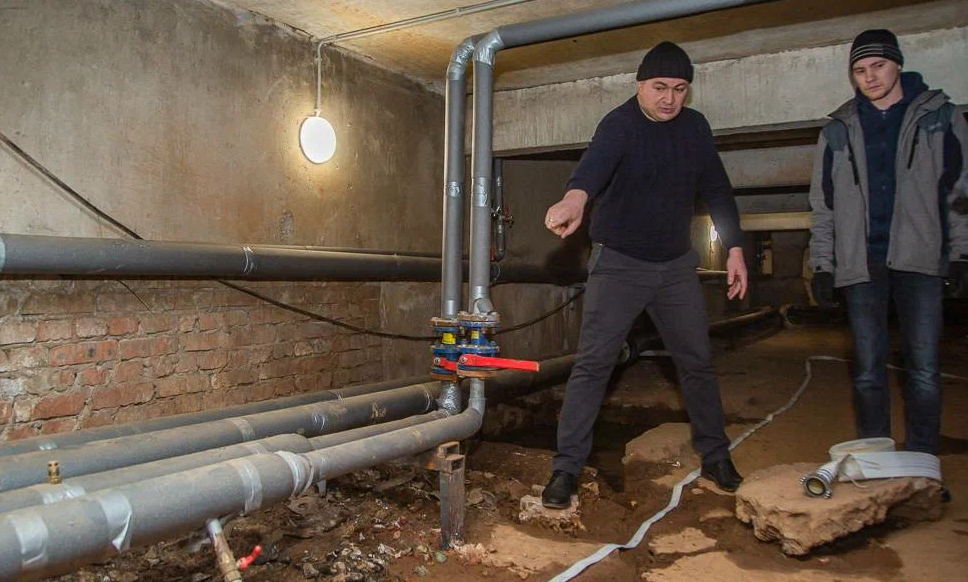 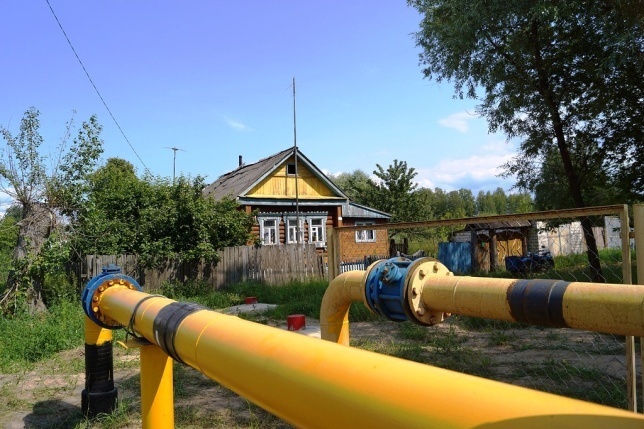 Продолжена газификация района, газифицирован п. Санаторный, подключено 12 домов. Подготовлена ПСД газовых сетей д. Горная, п. Ольховка
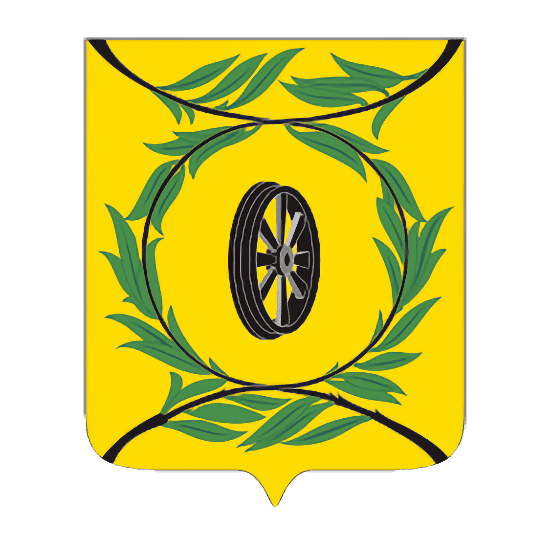 Работа с населением
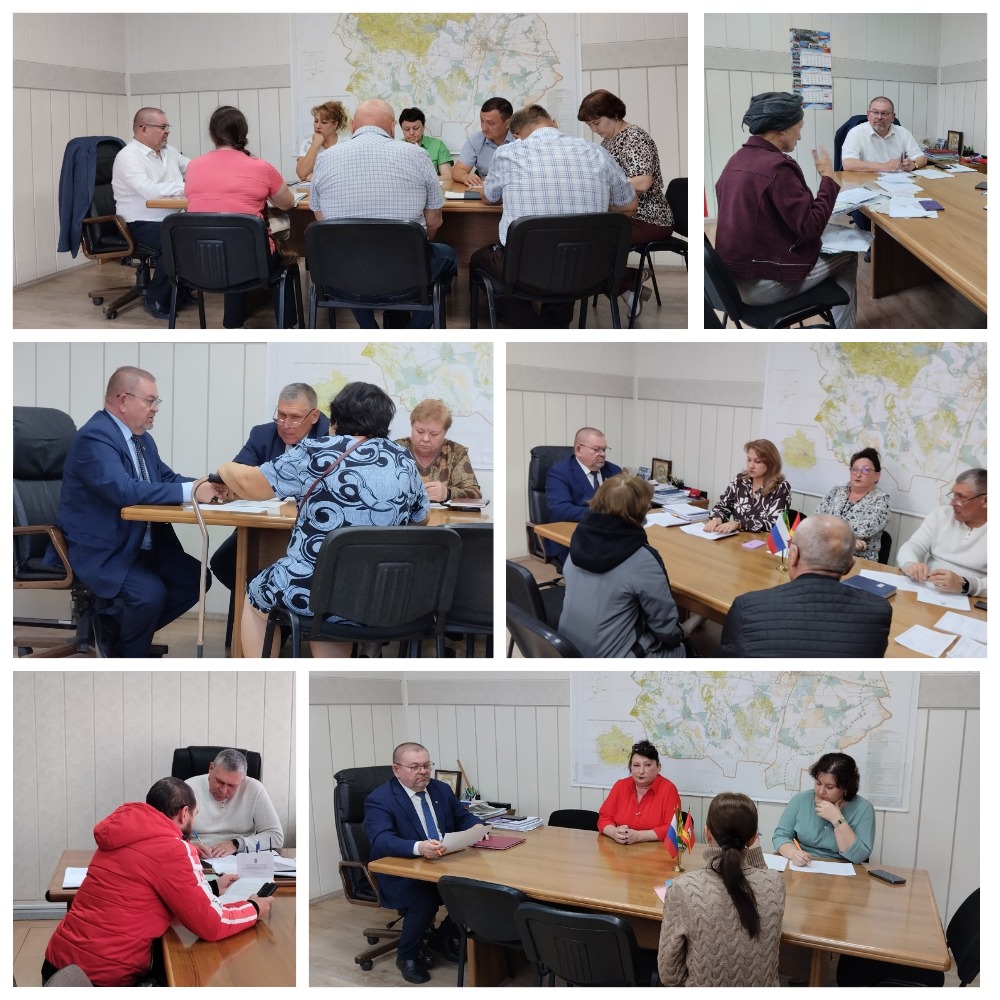 Проведены:
Глава Карталинского муниципального района - 7 личных приемов граждан
Заместители главы Карталинского муниципального района - 52 личных приемов
Главы сельских поселений - 440 личных приемов
Политическая активность
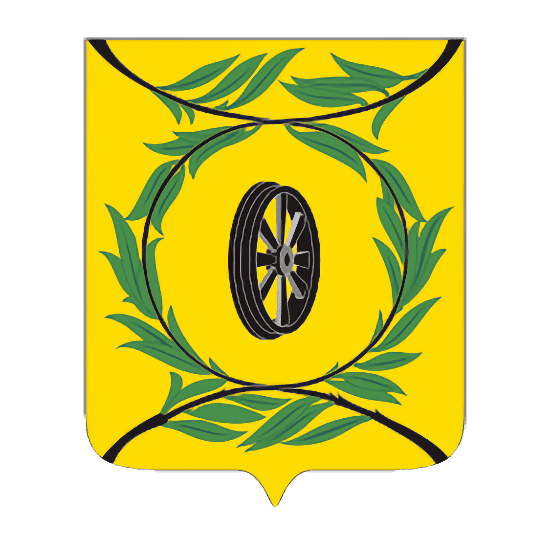 Выборы Губернатора Челябинской области
Выборы Президента РФ
Явка составила более 73, 07 %
Явка составила 59, 10 %
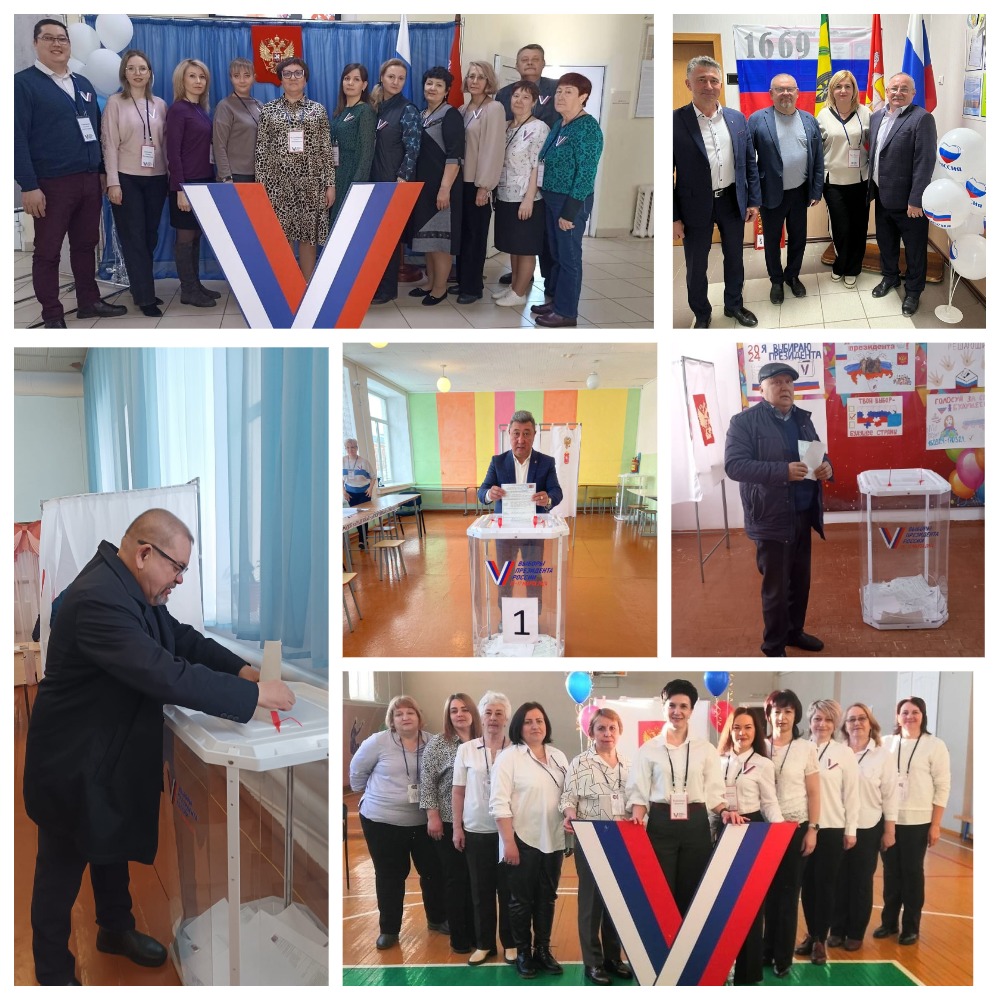 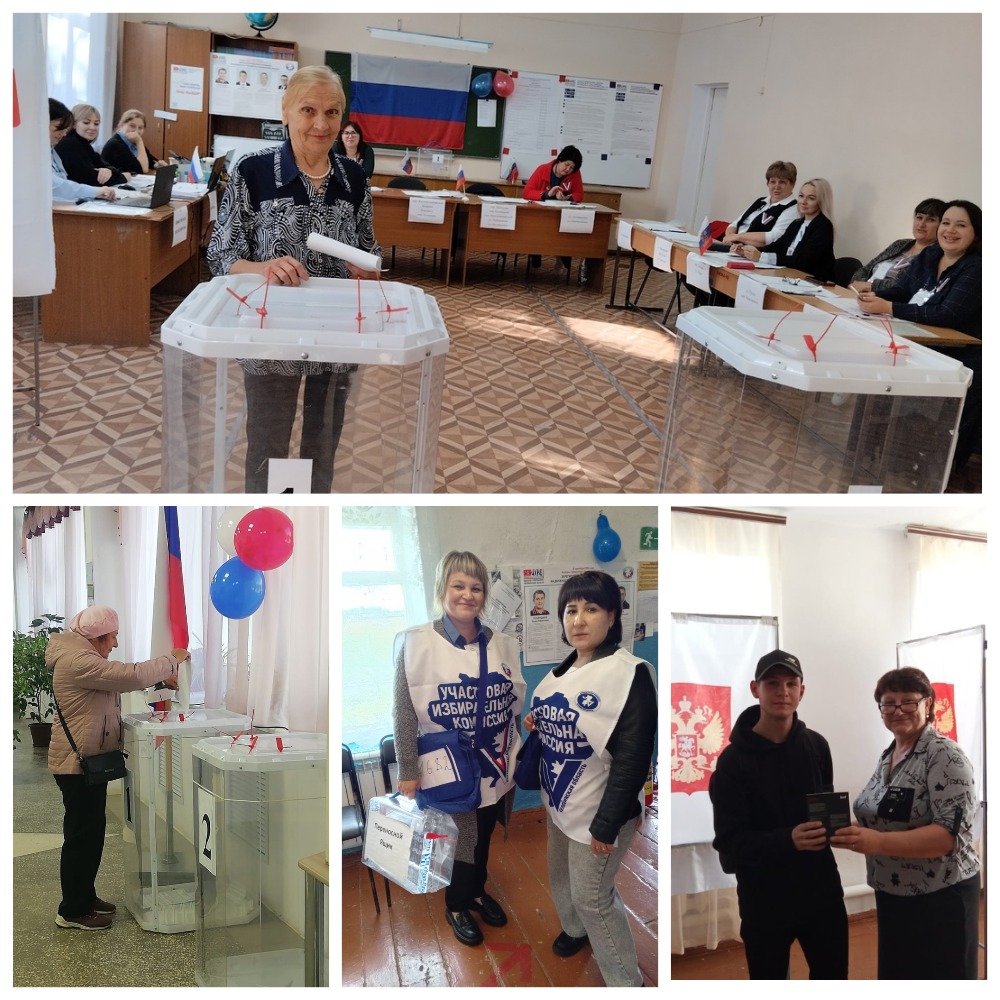